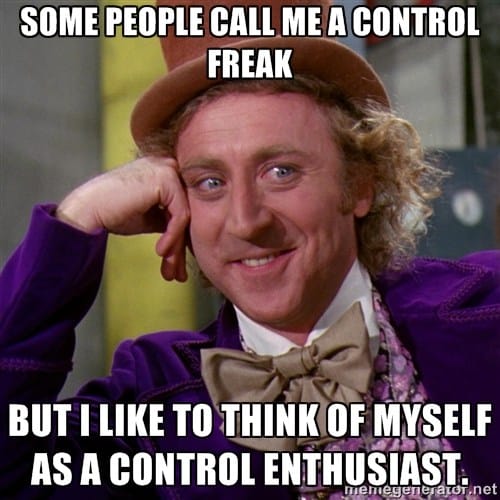 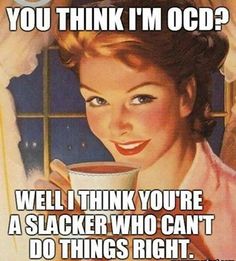 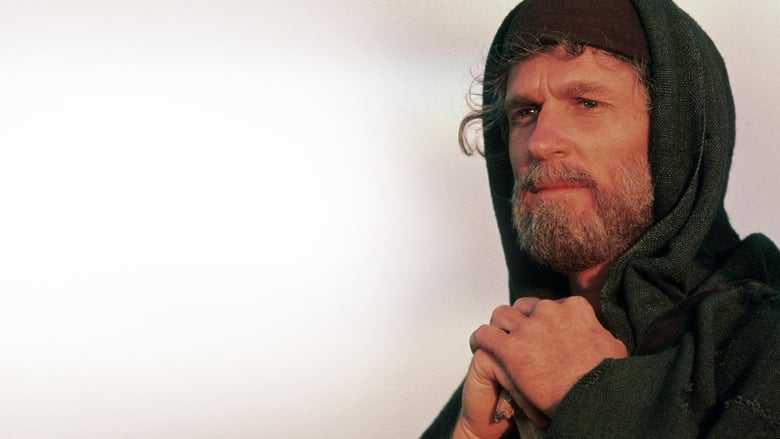 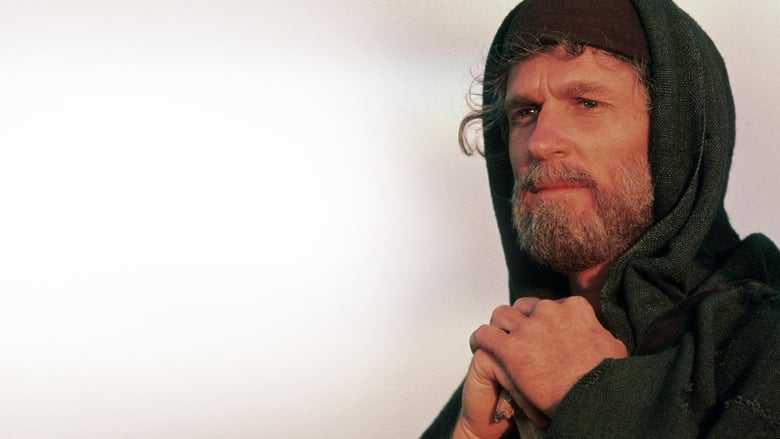 “Two nations are in your womb, and two peoples from within you shall be divided; the one shall be stronger than the other, the older shall serve the younger.” Genesis 25:23
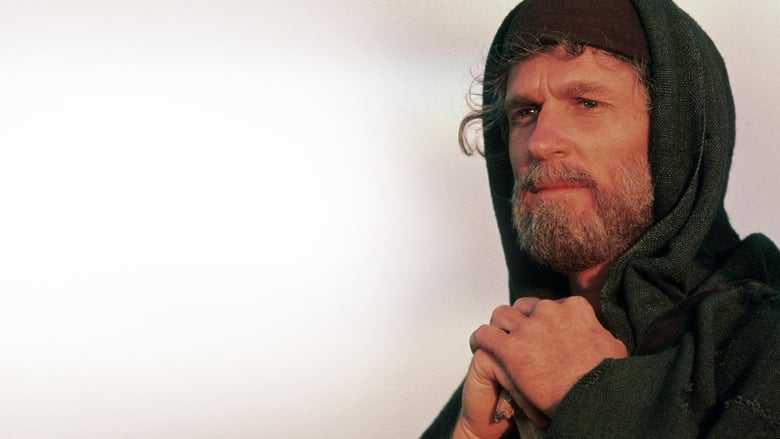 Jacob – “cheater, deceiver”

He “trades” the birthright from Esau
He steals the blessing from Esau 
Runs away from his family 
He sees heaven’s blessings at Bethel
He is deceived at his own marriage
He seeks a deal to marry Rachel/Leah
He is cheated by his father-in-law
He runs away from his in-laws 
9.  He fears retribution from Esau
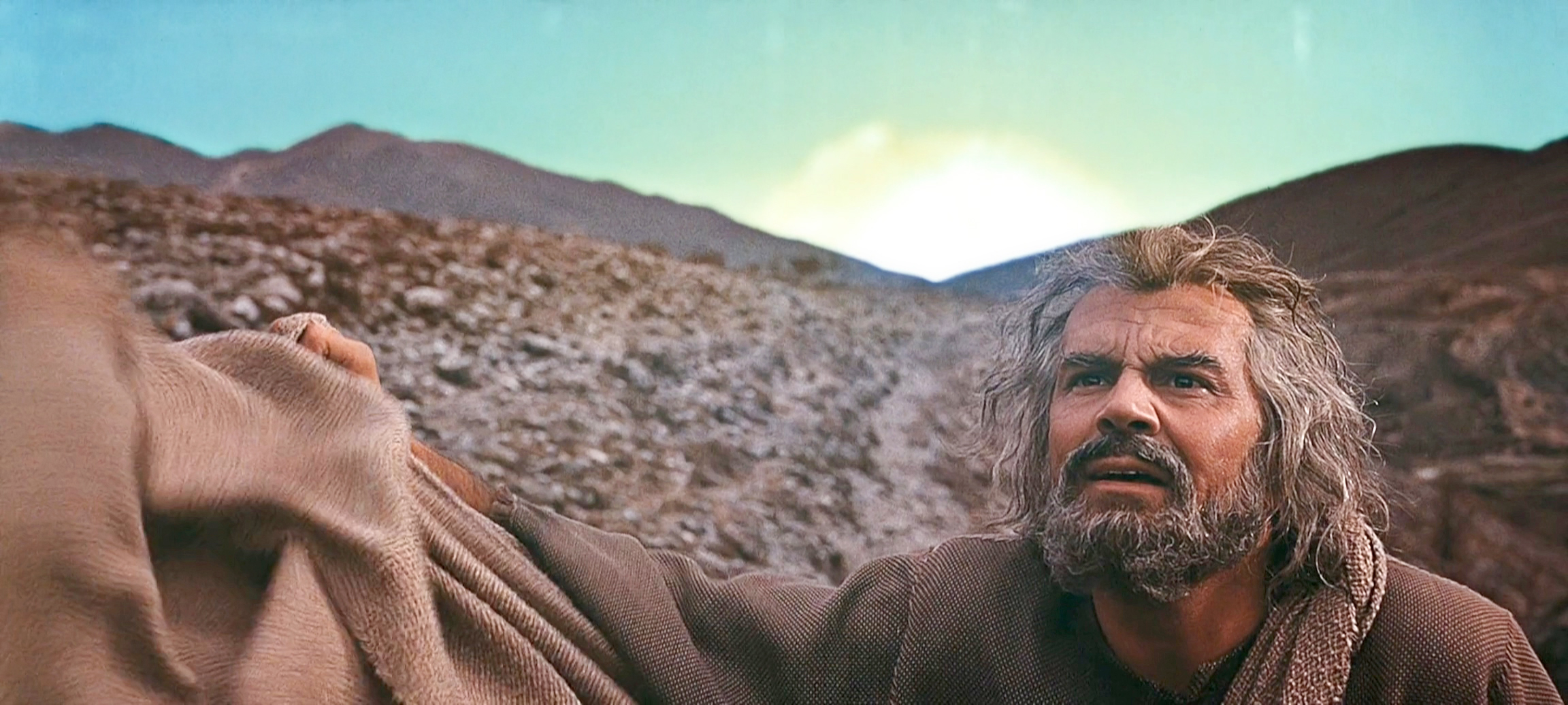 Jacob wrestles with the Lord – Genesis 32
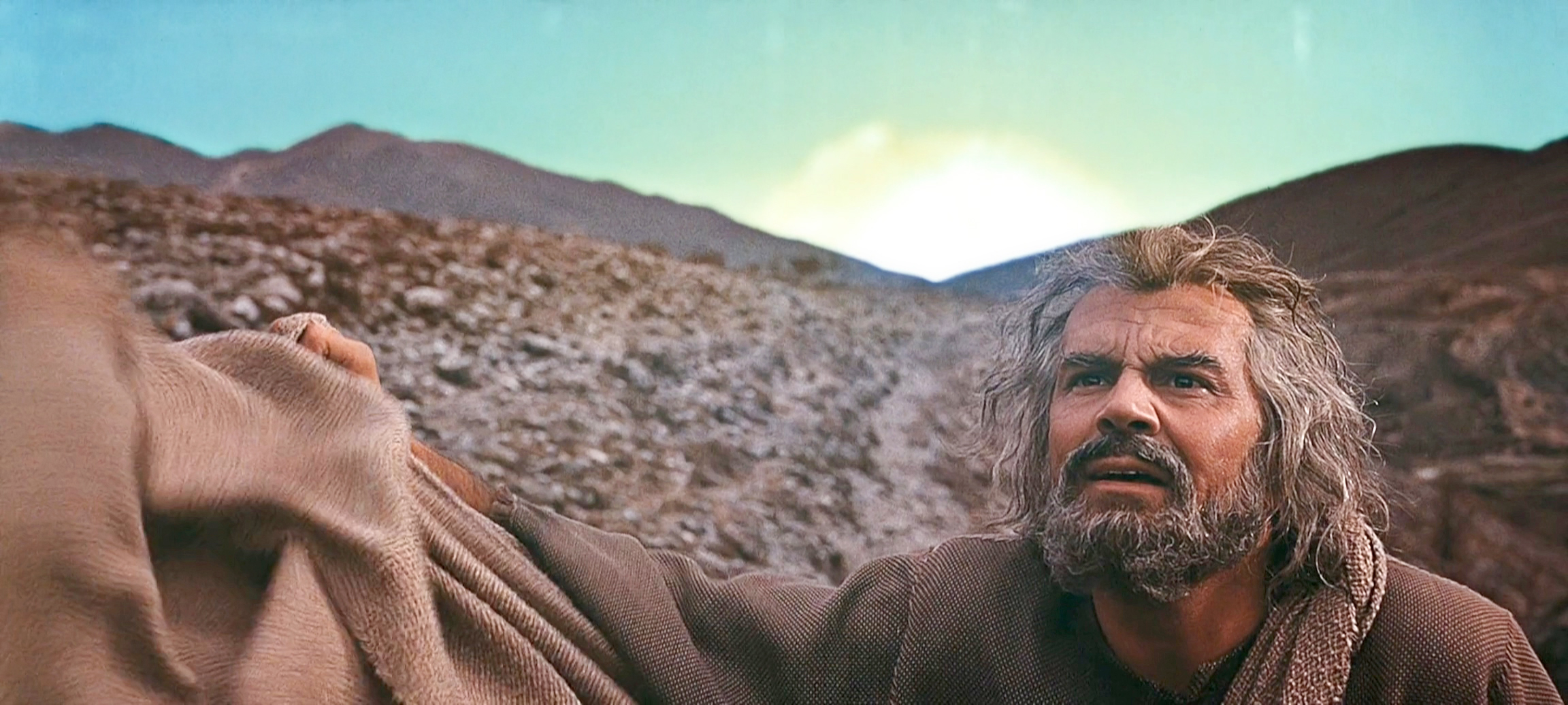 Israel means  “wrestles with God” or “God wrestles for”
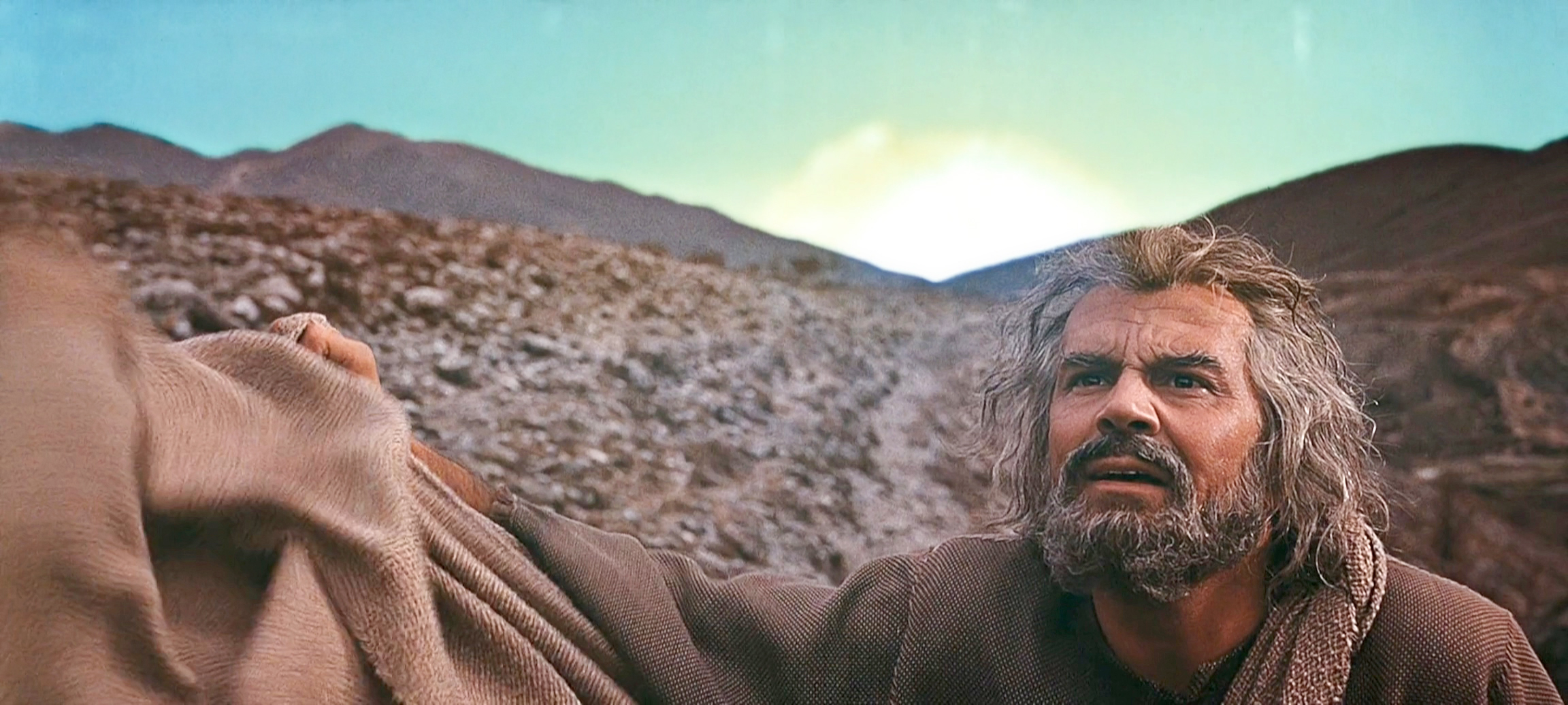 Israel means  “wrestles with God” or “God wrestles for”
He loses the contest
 He begs for a blessing
 He accepts a name change
 He prevails?
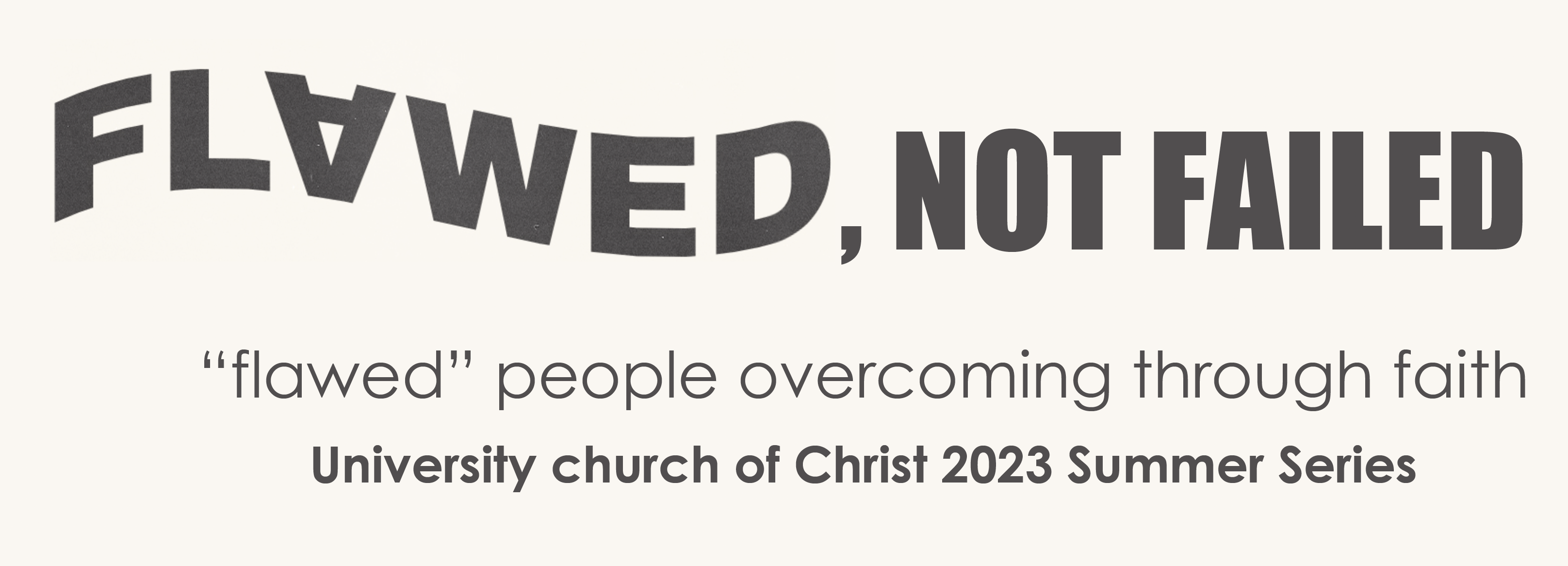 Be content with God’s plan
 Children imitate their parents
Take Home
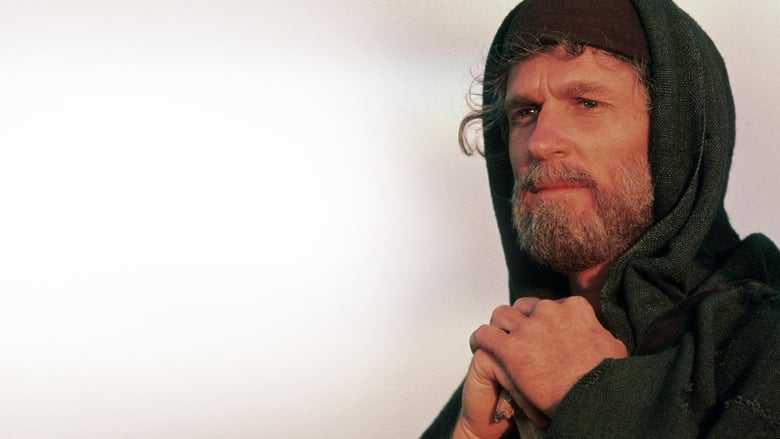 10. He literally wrestles with God
11. He “reconciles” with Esau 
12. His sons slaughter the Hivites 
13. His wife, Rachel, dies in childbirth
14. He removes all idols from the camp
15. His sons betray him (Joseph’s “death”)
16. He moves his family to Egypt
17. He passes the blessings to Ephraim 
18. He dies seeking a homeland
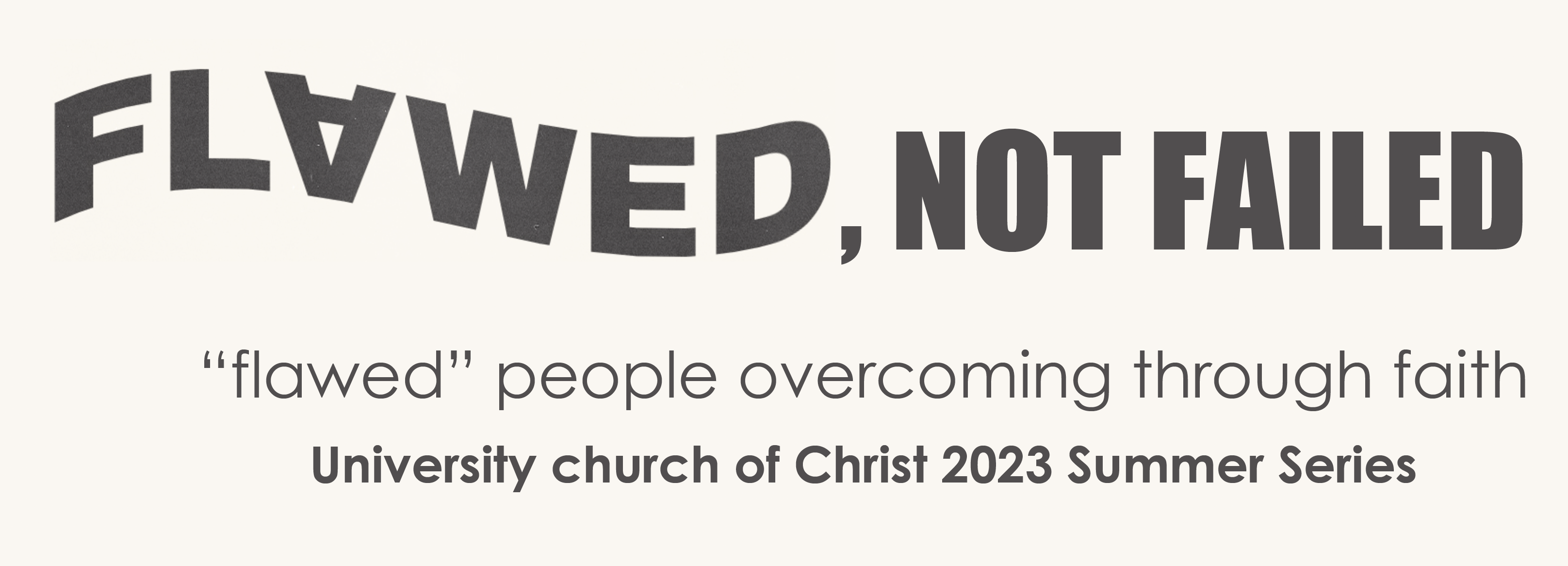 Take Home
Be content with God’s plan
 Children imitate their parents 
 God’s grace is unfathomable
 God wrestles for us
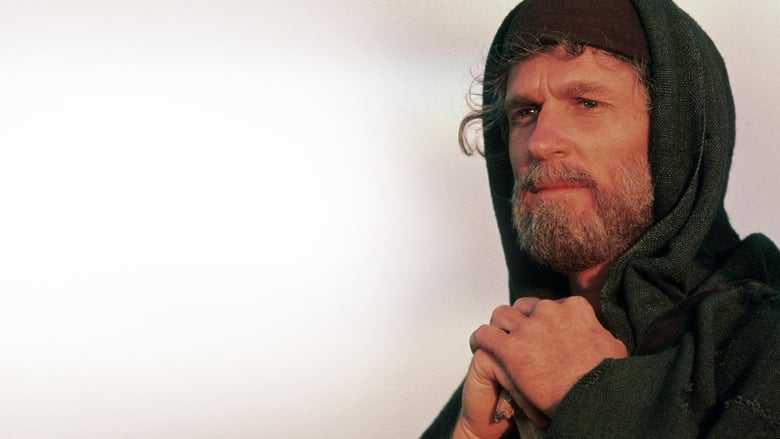 “By faith Jacob, when he was dying, blessed each of Joseph’s sons, and worshiped as he leaned on the top of his staff”

Hebrews 11:21